创新
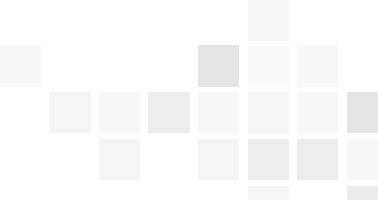 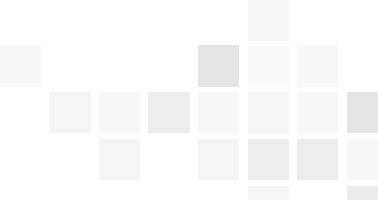 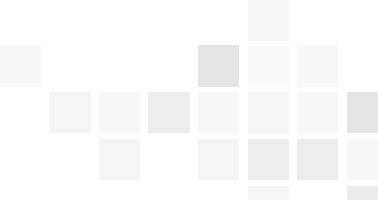 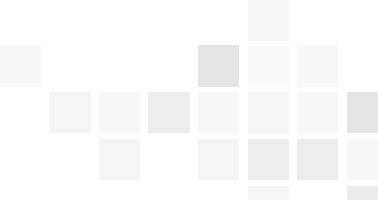 专业
激情
THEBUSINESS PLAN
单击此处添加您的标题
坚持
简洁实用·适用于投资合作企业宣传等
延时符
创业宣言
ENTREPRENEURSHIP SPEECH
我想我应该一个成为一个实干家，不需要那些美丽的辞藻来修饰。工作锻炼了我，生活造就了我。
戴尔卡耐基说过：不要怕推销自己，只要你自信，认为自己能行有才华，你就应该认为自己能够胜任这份工作以及职位，并承担相应的义务和压力。
０２
目 录
CONTENTS
项目介绍
公司与团队
产品与运营
发展前景
财务与融资
我们要做什么
我们是谁
我们怎么做
长期的战略目标
商务合作方式
０３
延时符
公司与团队
我们是谁
公司简介
团队介绍
项目成员
组织结构
公司事记
企业理念
延时符
公司简介
公司与团队
第一章
公司简介
我图网在2008年8月8日(奥运会开幕)兴建，是设计作品交易平台，主要经营正版设计稿，正版摄影图，正版插画，正版3d模型，正版flash源文件等销售
服务概览
1、交流层面之服务 相比于网络相册，我图网具备完善的交流空间与平台——图片库，我图网现有一万多兼职设计师,设计稿/图片数近80万,每天增加的高质量设计稿/图片大概有2000张.可以第一时间看到设计师最新作品。 　

2．交易层面之服务 　在愉快交流的基础上，我们为用图者和设计师之间架设起一座桥梁，提供服务平台.设计稿图片出售与购买均能轻松地在线完成。
０５
延时符
公司团队
公司与团队
第一章
青春
活力
专业
梦想
团队（Team）是由员工和管理层组成的一个共同体，它合理利用每一个成员的知识和技能协同工作，解决问题，达到共同的目标。团队的构成要素总结为5P，分别为目标、人、定位、权限、计划。
我们一起创作企业的辉煌，一起实现我们的理想奋斗。
企业、事业各部门领导人具有合格的管理素质，有战略眼光，责任心强，，管理部门的工作健全而有效率。管理责任审计就是针对企事业的管理工作是否达到了上述责任要求。
０６
延时符
项目成员
公司与团队
第一章
1
2
3
4
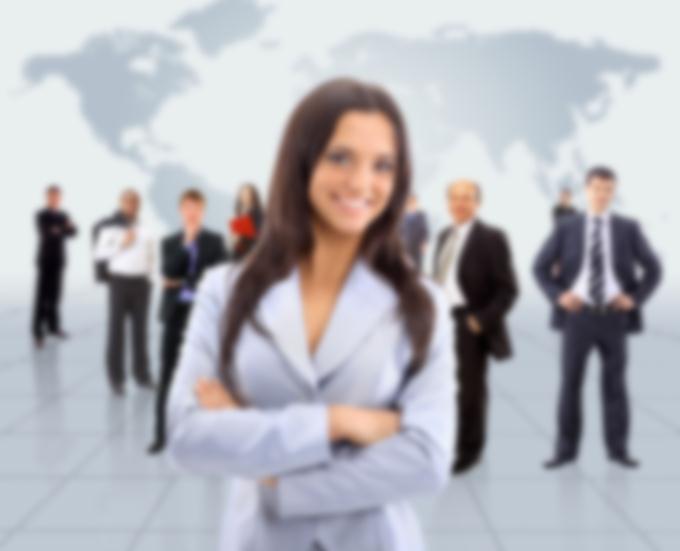 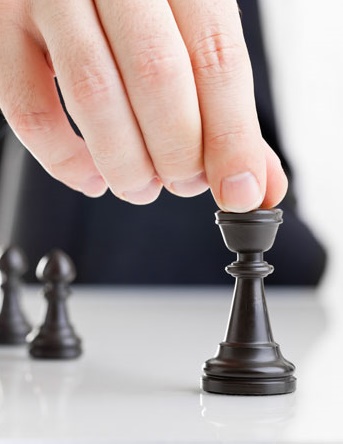 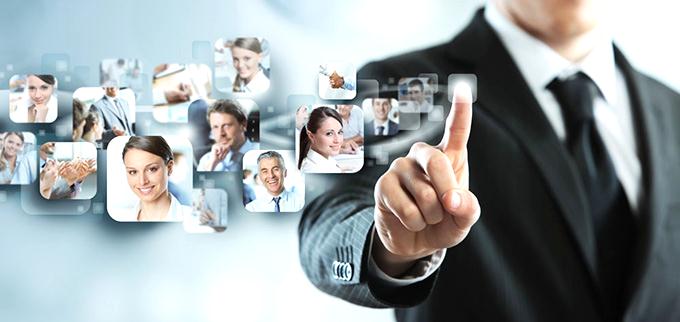 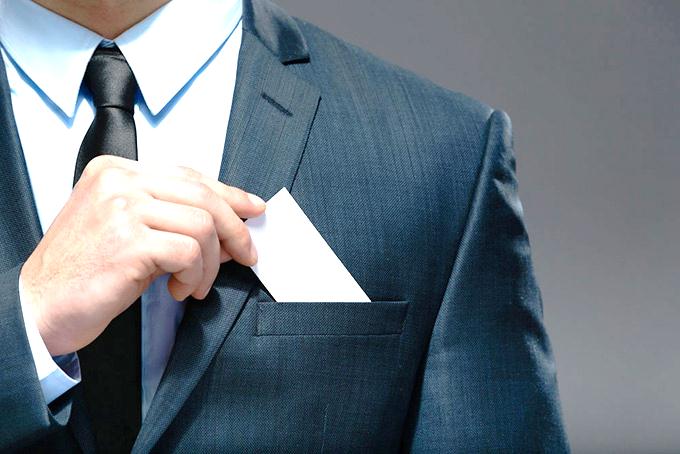 姓名：MEMBERS
职位：人事部经理
姓名：郝帅
职位：市场部经理
姓名：JMEMB
职位：销售部经理
姓名：郝爽
职位：设计部总监
请在这里输入本职位日常工作和详细的文字介绍信息。
请在这里输入本职位日常工作和详细的文字介绍信息。
请在这里输入本职位日常工作和详细的文字介绍信息。
请在这里输入本职位日常工作和详细的文字介绍信息。
０７
延时符
公司结构
公司与团队
第一章
董事会
特许授权合作伙伴
法务部
总经理
市场部
经理
某某公司
深圳起点科技有限公司
市场部
品质部
采购部
综合部
财务部
硬件测试部
工程监督部
客服事业部
研发部
售后中心
０８
延时符
公司事记
公司与团队
第一章
75%
5件
5项
5000万
单击此处添加文本
单击此处添加文本
单击此处添加文本
单击此处添加文本
单击此处添加文本
单击此处添加文本
单击此处添加文本
单击此处添加文本
单击此处添加文本
单击此处添加文本
单击此处添加文本
单击此处添加文本
单击此处添加文本
单击此处添加文本
单击此处添加文本
单击此处添加文本
单击此处添加文本
单击此处添加文本
单击此处添加文本
单击此处添加文本
计划完成情况
本年度大事件
获得各类奖项
年度销售额
０９
延时符
企业理念
公司与团队
第一章
03
发展理念
01
创新务实 超越自我 追求卓越。
追求共赢
以客户为中心，以员工为本，追求员工、公司、客户和社会的共赢
02
以人为本
经营方针
提倡正直诚实、敢于创新、勇于负责的职业精神
彻企业经营思想和实现经营目标的基本途径和指导规范。是针对某一时期企业所面临的重要问题而采取的指导性原则。所策划规定的企业经营方针政策。
１０
延时符
项目介绍
我们做什么
项目来源
需求分析
解决问题
行业前景
竞争对手
优势分析
延时符
项目来源
项目介绍
第二章
国际市场
01
在此录入上述图表的描述说明，在此录入上述图表的描述说明。
02
政策实施
02
在此录入上述图表的描述说明，在此录入上述图表的描述说明。
01
汇率变动
03
在此录入上述图表的描述说明，在此录入上述图表的描述说明。
03
１２
延时符
需求分析
项目介绍
第二章
点击输入标题
点击输入标题
70%
在此录入上述图表的综合描述说明，在此录入上述图表的综合描述说明，在此录入上述图表的综合描述说明。
30%
在此录入上述图表的描述说明，在此录入上述图表的描述说明。
点击输入标题
在此录入上述图表的综合描述说明，在此录入上述图表的综合描述说明，在此录入上述图表的综合描述说明。
点击输入标题
40%
点击输入标题
60%
在此录入上述图表的综合描述说明，在此录入上述图表的综合描述说明，在此录入上述图表的综合描述说明。
在此录入上述图表的描述说明，在此录入上述图表的描述说明。
１３
延时符
解决问题
项目介绍
第二章
添加标题
在此录入上述图表的综合描述说明，在此录入上述图表的综合描述说明，在此录入上述图表的综合描述说明。
添加标题
在此录入图表的综合描述说明，在此录入上述图表的描述说明，在此录入上述图表的描述说明。在此录入上述图表的描述说明。
添加标题
在此录入上述图表的综合描述说明，在此录入上述图表的综合描述说明，在此录入上述图表的综合描述说明。
１４
延时符
行业前景
项目介绍
第二章
点击输入标题
01
在此录入上述图表的综合说明，在此录入上述图表的综合描述说明。
点击输入标题
02
在此录入上述图表的综合说明，在此录入上述图表的综合描述说明。
点击输入标题
业内发展前景
03
在此录入上述图表的综合说明，在此录入上述图表的综合描述说明。
在此录入上述图表的描述说明，在此录入上述图表的描述说明。
点击输入标题
04
在此录入上述图表的综合说明，在此录入上述图表的综合描述说明。
１５
延时符
竞争对手
项目介绍
第二章
添加标题
添加标题
在此录入上述图表的综合描述说明，在此录入上述图表。
在此录入上述图表的综合描述说明，在此录入上述图表。
输入标题
添加标题
添加标题
输入标题
在此录入上述图表的综合描述说明，在此录入上述图表。
在此录入上述图表的综合描述说明，在此录入上述图表。
输入标题
添加标题
您的内容打在这里，或者通过复制您的文本后，在此框中选择粘贴，并选择只保留文字，在此录入上述图表的综合描述说明。并选择只保留文字，在此录入上述图表的综合描述说明。
输入标题
１６
延时符
优势分析
项目介绍
第二章
点击输入标题
点击输入标题
01
0４
在此录入上述图表的综合说明，在此录入上述图表的综合描述说明。
在此录入上述图表的综合说明，在此录入上述图表的综合描述说明
点击输入标题
点击输入标题
0２
在此录入上述图表的综合说明，在此录入上述图表的综合描述说明。
0５
在此录入上述图表的综合说明，在此录入上述图表的综合描述说明
点击输入标题
点击输入标题
0３
在此录入上述图表的综合说明，在此录入上述图表的综合描述说明。
0６
在此录入上述图表的综合说明，在此录入上述图表的综合描述说明
１７
延时符
产品与运营
我们怎么做
产品概述
产品形式
产品功能
网络营销
代理推广
执行方式
利润分析
风险评估
延时符
产品概述
产品与运营
第三章
点击输入标题
右键点击图片选择设置图片格式可直接替换图片，在此录入上述图表的描述说明。您可以点击文字框输入您的描述说明，或者通过复制粘贴。
点击输入标题
右键点击图片选择设置图片格式可直接替换图片，在此录入上述图表的描述说明。您可以点击文字框输入您的描述说明，或者通过复制粘贴，在此录入上述图表的综合描述说明。
在此录入上述图表的综合描述说明，在此录入上述图表的上述图表的综合描述说明入。在此录入上述图表的综合描述说明，在此录入上述图表的上述图表的综合描述说明入。在此录入上述图表的综合描述说明，在此录入上述图表的上述图表的综合描述说明入。
１９
延时符
产品形式
产品与运营
第三章
线下门店
电脑客户端
手机APP
点击输入说明文字
点击输入说明文字
点击输入说明文字
在此录入上述图表的综合描述说明，在此录入上述图表的上述图表的综合描述说明入。在此录入上述图表的综合描述说明，在此录入上述图表的上述图表的综合描述说明入。在此录入上述图表的综合描述说明，在此录入上述图表的上述图表的综合描述说明入。
２０
延时符
产品功能
产品与运营
第三章
服务概述
服务概述
服务概述
服务概述
服务概述
在此录入上述图表的描述说明，在此录入上述图表的描述说明。
在此录入上述图表的描述说明，在此录入上述图表的描述说明。
在此录入上述图表的描述说明，在此录入上述图表的描述说明。
在此录入上述图表的描述说明，在此录入上述图表的描述说明。
在此录入上述图表的描述说明，在此录入上述图表的描述说明。
２１
延时符
网络营销
产品与运营
第三章
QQ空间
利用QQ空间来进行朋友圈间的传播，达到广告目的。利用QQ空间来进行朋友圈间的传播，达到广告目的。
微信营销
利用微信朋友圈间的传播，达到广告目的。利用微信朋友圈间的传播，达到广告目的，利用微信朋友圈间的传播。
网络营销
微博营销
利用新浪微博来进行传播利用新浪微博来进行传播利用新浪微博来进行传播，利用新浪微博来进行传播利用新浪微博来进行传播利用新浪微博来进行传播。
本地论坛社区
利用QQ空间来进行朋友圈间的传播，达到广告目的。利用QQ空间来进行朋友圈间的传播，达到广告目的。利用QQ空间来进行朋友圈间的传播。
２２
延时符
代理推广
产品与运营
第三章
总代理
在此录入上述图表的描述说明。
二级代理
二级代理
在此录入上述图表的描述说明。
在此录入上述图表的描述说明。
二级代理
在此录入上述图表的描述说明。
２３
延时符
执行方式
产品与运营
第三章
点击输入标题
您的内容打在这里，或者通过复制您的文本
点击输入标题
在此录入上述图表的综合描述说明
在此录入上述图表的描述说明
您的内容打在这里，或者通过复制您的文本
点击输入标题
点击输入标题
２４
利润分析
产品与运营
第三章
添加标题
添加标题
80
50
添加标题
20
点击输入标题
您的内容打在这里，或者通过复制您的文本后，在此框中选择粘贴，并选择只保留文字。您的内容打在这里，或者通过复制您的文本后。
２５
延时符
风险评估
产品与运营
第三章
50%
点击输入标题
40%
点击输入标题
在此录入上述图表的描述说明，在此录入上述图表的描述说明。
在此录入上述图表的描述说明，在此录入上述图表的描述说明。
60%
点击输入标题
90%
点击输入标题
在此录入上述图表的描述说明，在此录入上述图表的描述说明。
在此录入上述图表的描述说明，在此录入上述图表的描述说明。
２６
延时符
发展前景
长期战略目标
开发计划
开拓计划
五年发展
销售网络
盈利来源
难点分析
延时符
开发计划
发展前景
第四章
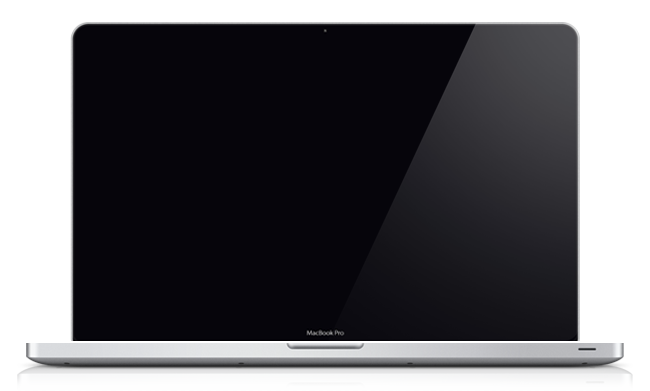 点击输入标题
在此录入上述图表的综合描述说明，在此录入上述图表的综合描述说明。
点击输入标题
在此录入上述图表的综合描述说明，在此录入上述图表的综合描述说明。
点击输入标题
在此录入上述图表的综合描述说明，在此录入上述图表的综合描述说明。
２８
延时符
开拓计划
发展前景
第四章
点击输入标题
在此输入详细文字介绍，
和详细信息。
点击输入标题
在此输入详细文字介绍，
和详细信息。
02
01
03
04
05
点击输入标题
在此输入详细文字介绍，
和详细信息。
点击输入标题
在此输入详细文字介绍，
和详细信息。
点击输入标题
在此输入详细文字介绍，
和详细信息。
２９
延时符
五年发展
发展前景
第四章
2020
点击输入标题
在此输入详细文字介绍，
和详细信息。
2019
点击输入标题
在此输入详细文字介绍，
和详细信息。
2016
点击输入标题
在此输入详细文字介绍，
和详细信息。
2017
点击输入标题
在此输入详细文字介绍，
和详细信息。
2018
点击输入标题
在此输入详细文字介绍，
和详细信息。
３０
延时符
添加标题
13%
此处添加详细文本描述，建议与标题相关。
销售网络
发展前景
第四章
此处添加详细文本描述，建议与标题相关并符合整体语言风格
此处添加详细文本描述，建议与标题相关并符合整体语言风格
此处添加详细文本描述，建议与标题相关并符合整体语言风格
此处添加详细文本描述，建议与标题相关并符合整体语言风格
３１
延时符
盈利来源
发展前景
第四章
点击输入标题
1
您的内容打在这里，或者通过复制您的文本后，在此框中选择粘贴，并选择只保留文字。
点击输入标题
2
您的内容打在这里，或者通过复制您的文本后，在此框中选择粘贴，并选择只保留文字。
点击输入标题
3
您的内容打在这里，或者通过复制您的文本后，在此框中选择粘贴，并选择只保留文字。
4
点击输入标题
利润来源分析
您的内容打在这里，或者通过复制您的文本后，在此框中选择粘贴，并选择只保留文字。
5
点击输入标题
在您的内容打在这里，或者通过复制您的文本后，在此框中选择粘贴，并选择只保留文字。
３２
延时符
难点分析
发展前景
第四章
62%
您的内容打在这里，或者通过复制您的文本后，在此框中选择粘贴。
点击输入标题
您的内容打在这里，或者通过复制您的文本后，在此框中选择粘贴，并选择只保留文字。您的内容打在这里，或者通过复制您的文本后您的内容打在这里。
38%
点击输入标题
您的内容打在这里，或者通过复制您的文本后，在此框中选择粘贴，并选择只保留文字。您的内容打在这里，或者通过复制您的文本后您的内容打在这里。
在此录入上述图表的综合描述说明，在此录入上述图表的综合描述说明。在此录入上述图表的综合描述说明，在此录入上述图表的综合描述说明，在此录入上述图表的综合描述说明。
３３
延时符
财务与融资
商务合作方式
成本预算
资金缺口
融资计划
资金用途
结束语
延时符
成本预算
财务与融资
第五章
80%
50%
45%
90%
点击输入标题
在此输入详细文字介绍，
和详细信息。
点击输入标题
在此输入详细文字介绍，
和详细信息。
点击输入标题
在此输入详细文字介绍，
和详细信息。
点击输入标题
在此输入详细文字介绍，
和详细信息。
在此录入上述图表的综合描述说明，在此录入上述图表的上述图表的综合描述说明入。在此录入上述图表的综合描述说明，在此录入上述图表的上述图表的综合描述说明入。在此录入上述图表的综合描述说明，在此录入上述图表的上述图表的综合描述说明入。
３５
延时符
资金缺口
财务与融资
第五章
输入文字标题
64%
请在此处输入详细的文字介绍信息和简介，表达图表的含义。
输入文字标题
25%
请在此处输入详细的文字介绍信息和简介，表达图表的含义。
输入文字标题
11%
请在此处输入详细的文字介绍信息和简介，表达图表的含义。
点击输入标题文本
点击输入简要文字解说，解说文字尽量概括精炼，不用多余的文字修饰，简洁精准的 解说所提炼的核心概念。点击输入简要文字解说，解说文字尽量概括精炼，不用多余的文字修饰，简洁精准的 解说所提炼的核心概念。
３６
延时符
融资计划
财务与融资
第五章
点击输入标题
在此输入详细文字介绍，
和详细信息。
点击输入标题
在此输入详细文字介绍，
和详细信息。
点击输入标题
在此输入详细文字介绍，
和详细信息。
点击输入标题
在此输入详细文字介绍，
和详细信息。
点击输入标题
在此输入详细文字介绍，
和详细信息。
３７
延时符
资金用途
财务与融资
第五章
硬件升级
人才招聘
资金用途
市场开拓
资金储备
在此录入上述图表的综合描述说明，在此录入上述图表的上述图表的综合描述说明入。在此录入上述图表的综合描述说明，在此录入上述图表的上述图表的综合描述说明入。在此录入上述图表的综合描述说明，在此录入上述图表的上述图表的综合描述说明入。
３８
延时符
结束语
财务与融资
第五章
概述：您的内容打在这里，或者通过复制您的文本后，在此框中选择粘贴，并选择只保留文字。在此录入上述图表的综合描述说明，在此录入上述图表的综合描述说明，在此录入上述图表的综合描述说明，在此录入上述图表的综合描述说明。
摘要：您的内容打在这里，或者通过复制您的文本后，在此框中选择粘贴，并选择只保留文字。在此录入上述图表的综合描述说明，在此录入上述图表的综合描述说明，在此录入上述图表的综合描述说明，在此录入上述图表的综合描述说明。您的内容打在这里，或者通过复制您的文本后，在此框中选择粘贴，并选择只保留文字。在此录入上述图表的综合描述说明，在此录入上述图表的综合描述说明，在此录入上述图表的综合描述说明，在此录入上述图表的综合描述说明。
您的内容打在这里，或者通过复制您的文本后，在此框中选择粘贴，并选择只保留文字。在此录入上述图表的综合描述说明，在此录入上述图表的综合描述说明，在此录入上述图表的综合描述说明，在此录入上述图表的综合描述说明。
关键字：   输入关键字      输入关键字      输入关键字
３９
延时符
THANK YOU FOR YOUR GUIDANCE.
谢谢您的指导
THE
END
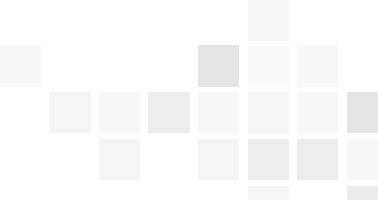 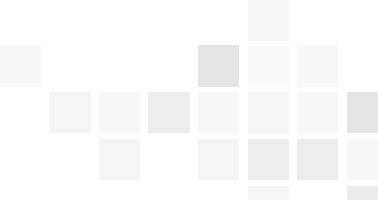 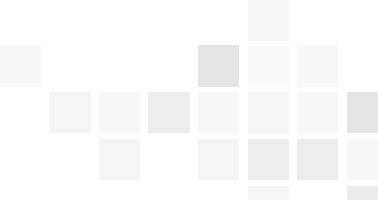 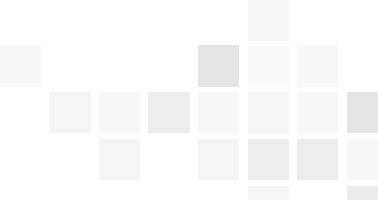 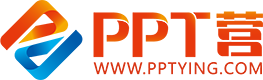 10000+套精品PPT模板全部免费下载
PPT营
www.pptying.com
[Speaker Notes: 模板来自于 https://www.pptying.com    【PPT营】]